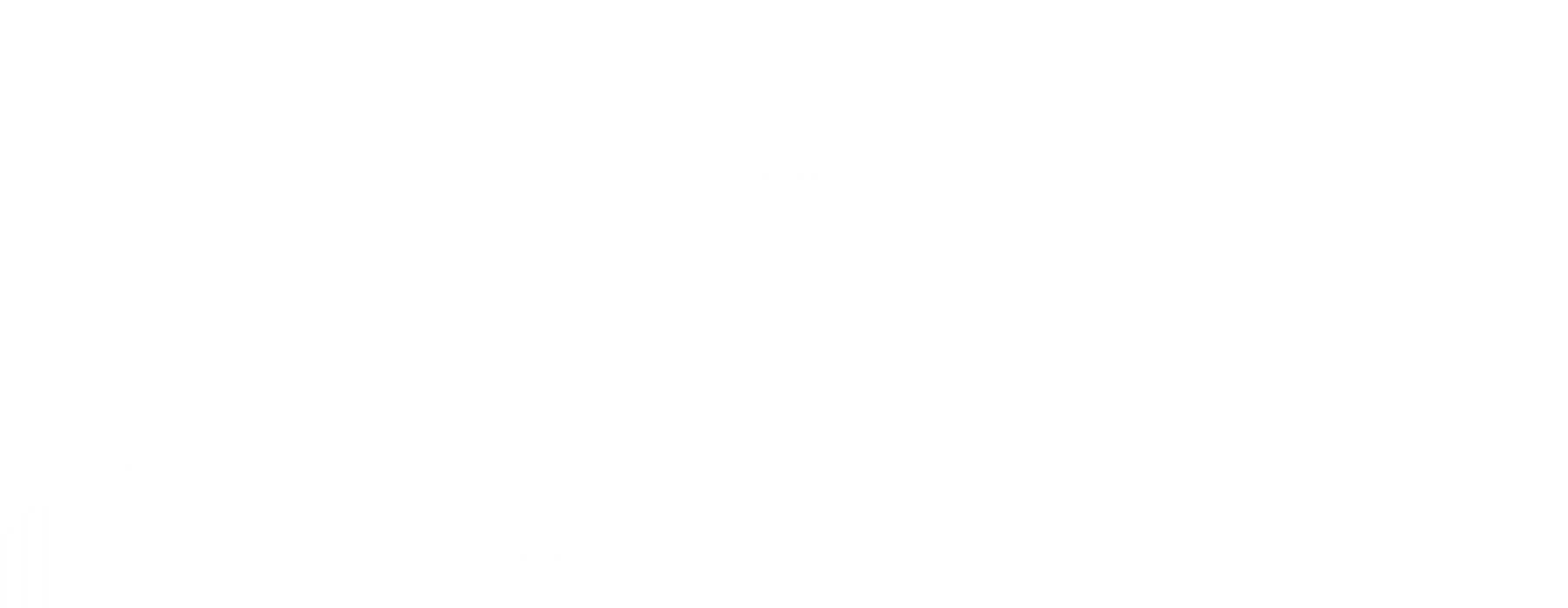 Overview for Enterprise
Jim Alkove
Do you have what it takes to succeed?
The digital economy
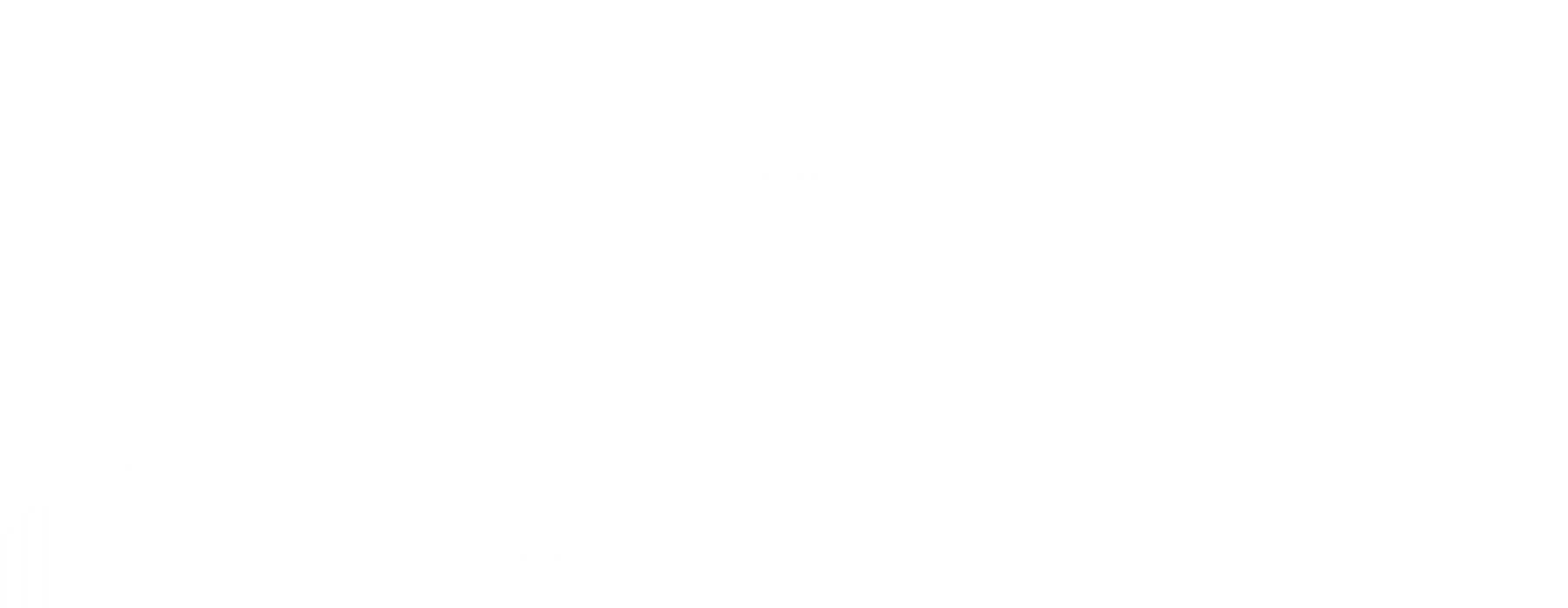 Are cybersecurity threats keeping you up at night?
Your people go everywhere with devices, do the apps and data they need go with them?
Can you adopt new technologies as fast as your business needs them?
Is it getting easier, or harder, to manage your infrastructure?
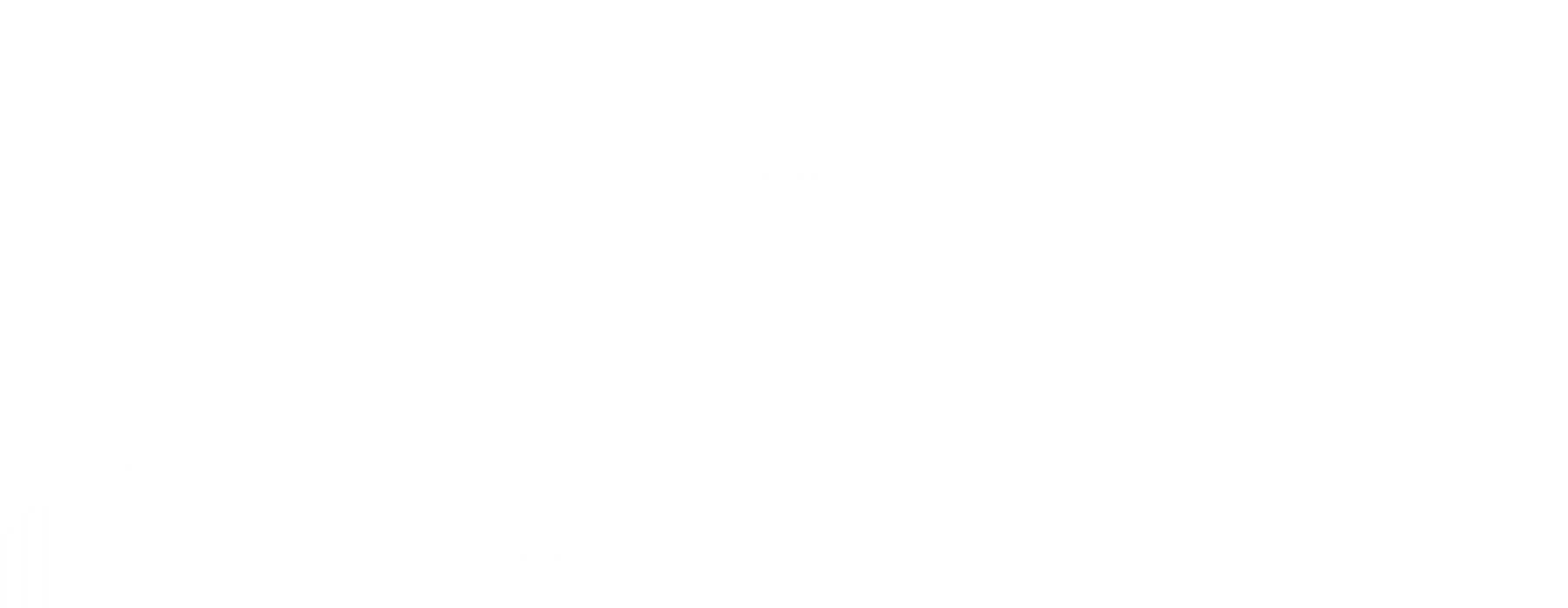 for Enterprise
Managed for continuous innovation
Be more productive
Innovative devices for your business
Protection against modern security threats
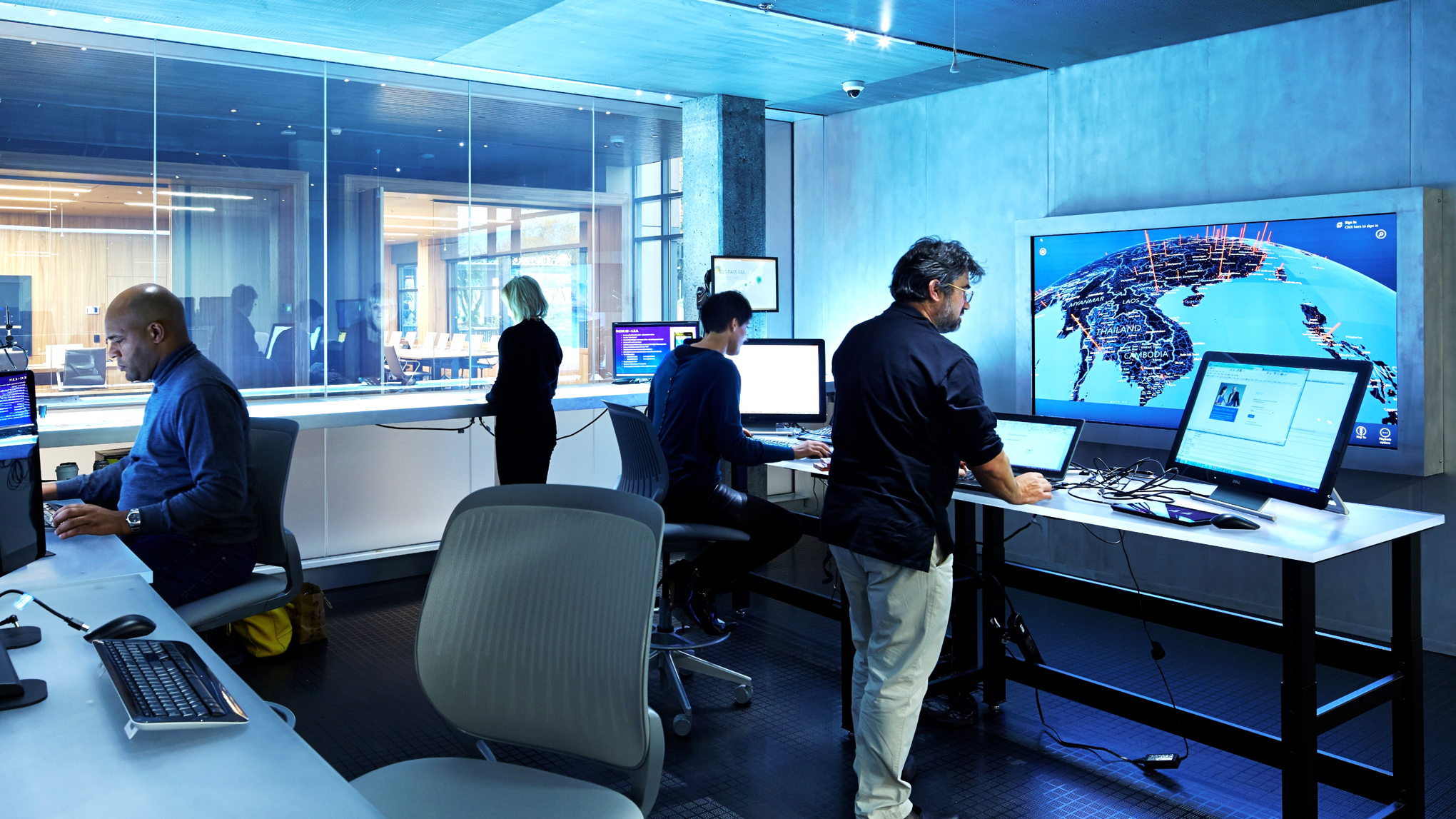 Protection against modern security threats
Windows 10 Security Approach
Identity Protection
Information Protection
Device Protection
Identity Protection
Microsoft Passport
Windows Hello
Hyper-V “Virtual Secure Mode (VSM)”
Identity Protection
Device-based multi-factor
USER CREDENTIAL
Utilize familiar devices
Secured by hardware
An asymmetrical key pair

 Provisioned via PKI or created locally via Windows 10
Identity Protection
1
Microsoft  Passport
User proves identity
2
A new approach
“Trust my unique key”
IDP
Active Directory
Azure AD
Google
Facebook
Microsoft Account
Intranet
resources
Windows10
4
3
“We trust           tokens from IDP"
“Here is your authentication token”
Identity Protection
Accessing credentials
Biometrics
PIN
Simplest implementation option
Works on existing devices
User familiarity
Enables multi-factor
Ease of use
Impossible to forget
Identity Protection
DEMO
Microsoft Passport and Windows Hello
1. 
Single IT Pro’s machine is  compromised
IT Pro manages kiosks/shared devices on network
Attacker steals IT Pro’s access token
2. 
Using IT Pro’s access token attacker looks for kiosk/shared devices and mines them for tokens
3. 
Repeat
Today’s Security Challenge
Pass the Hash Attacks
Access to one device can lead to access to many
Identity Protection
OS
VSM
Virtual Secure Mode
Hyper-V
CPU with Virtualization Extensions
Identity Protection
Information Protection
DEMO
Enterprise Data Protection
Device Protection
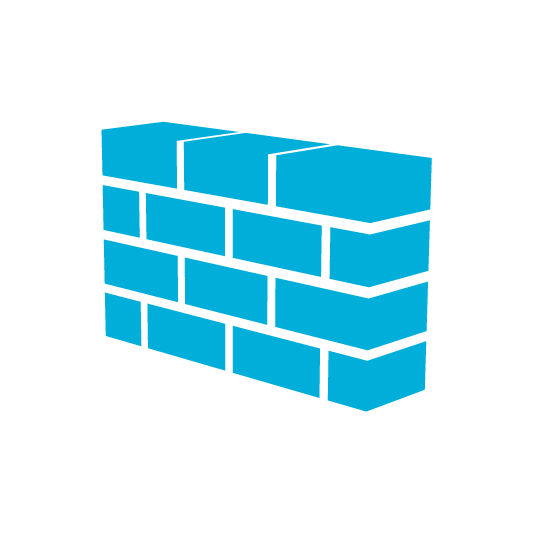 Securing the device
Secure Boot
Device Guard
Device Health
Windows Defender
Windows Update for Business
Device protection
Introducing Windows Update for Business
Roll-out rings
Maintenance windows
Peer to peer delivery
Integration with your existing tools like System Center
Market Driven Quality: External and Internal
Over 1 billion Windows users
Hundreds of millions
Users
10’s of thousands
Several Million
Current Branch
Current Branch for Business
Windows
Insider Preview Branch
Engineering Builds
Broad Microsoft Internal Validation
Contoso Internal Ring 1
Contoso Internal Ring 2
Contoso Internal Ring 3
Contoso Internal Ring 4
Time
Device protection
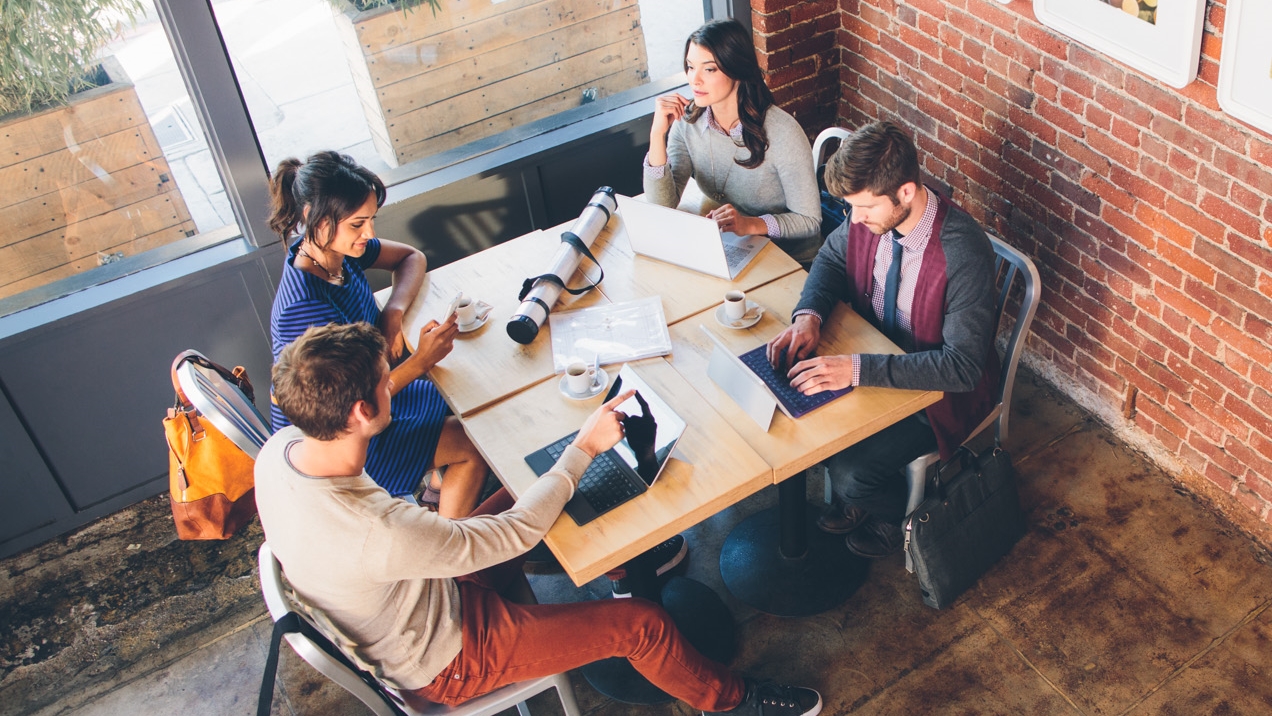 Innovative devices for your business
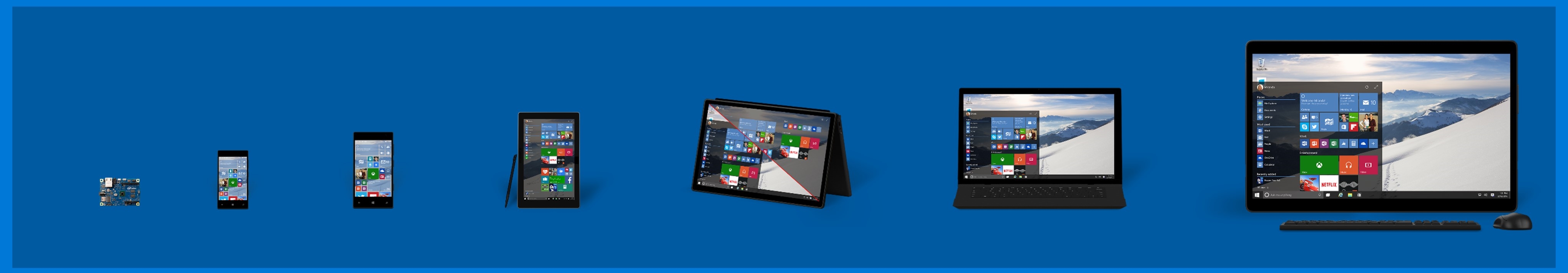 One converged Windows platform
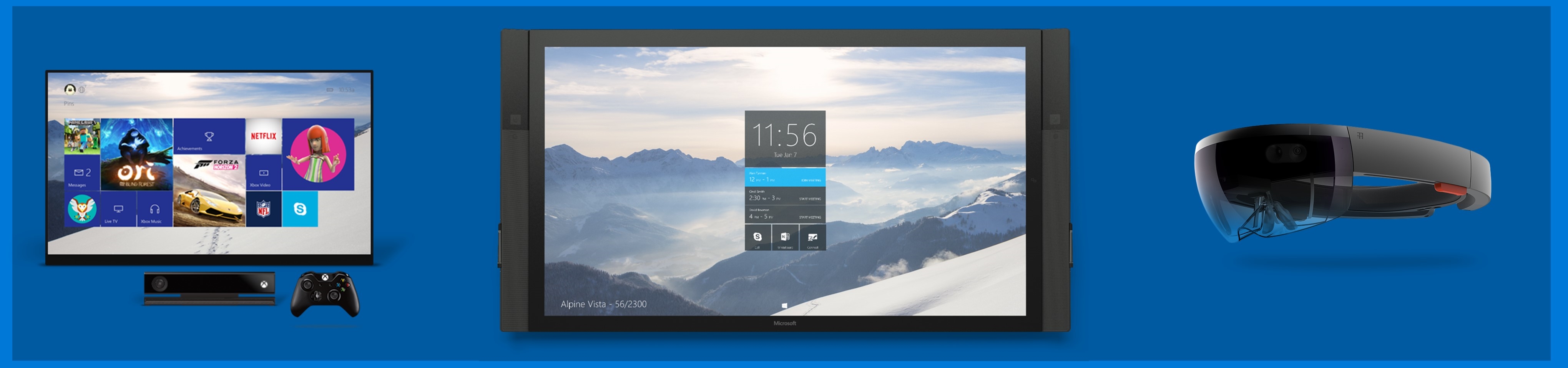 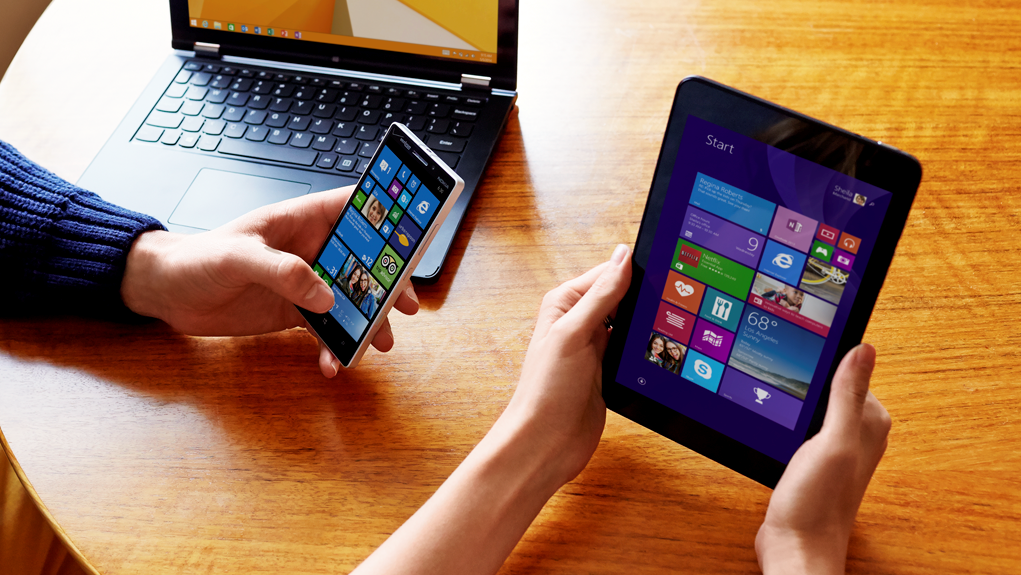 Works great on existing devices
Managed for continuous innovation
Deployment Choices
Wipe-and-Load
Traditional process
Capture data and settings
Deploy (custom) OS image
Inject drivers
Install apps
Restore data and settings
Still an option for all scenarios
In-Place
Let Windows do the work
Preserve all data, settings, apps, drivers
Install (standard) OS image
Restore everything
Recommended for existing devices (Windows 7/8/8.1)
Provisioning
Configure new devices
Transform into an Enterprise device
Remove extra items, add organizational apps and configNew capability for               new devices
App, web and device compatibility
Managed for Continuous Innovation
Management choices
Identity
Management
Updates
Infrastructure
Ownership
Active Directory
Azure Active Directory
Group Policy
System Center Configuration Manager
3rd party PC management
Intune
3rd party MDM
Windows Update
Windows Update      for Business
Windows Server Update Services (WSUS)
Intune
3rd party MDM
On-premises 
In the cloud
Corporate-owned
CYOD
BYOD
Organizations may mix and match, depending on their specific scenario
Managed for Continuous Innovation
DEMO
Automatic MDM with
Azure AD Join
Introducing the Business Store
Storefront designed for organizations
Acquire, deploy and manage apps
Easy for your users
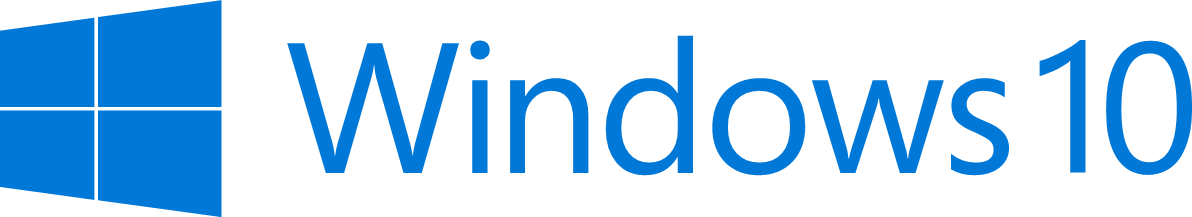 Application Protection
DEMO
Business Store
This is what we hear your adoption needs are:
CONTROL
AGILITY
DVD
Parallel
PCMCIA
Stability
Fewer upgrades 
Long support lifecycle
Ample time to test and certify 
Predictability
ISVs’ statement of Support
Access to new technology
Microsoft to quickly implement your feedback
Transparency on the roadmap 
Enterprise-grade capabilities to help you address the latest trends in the market
Flexibility for mixed environments
TENSION
Agili
Managed for Continuous Innovation
Windows as a Service
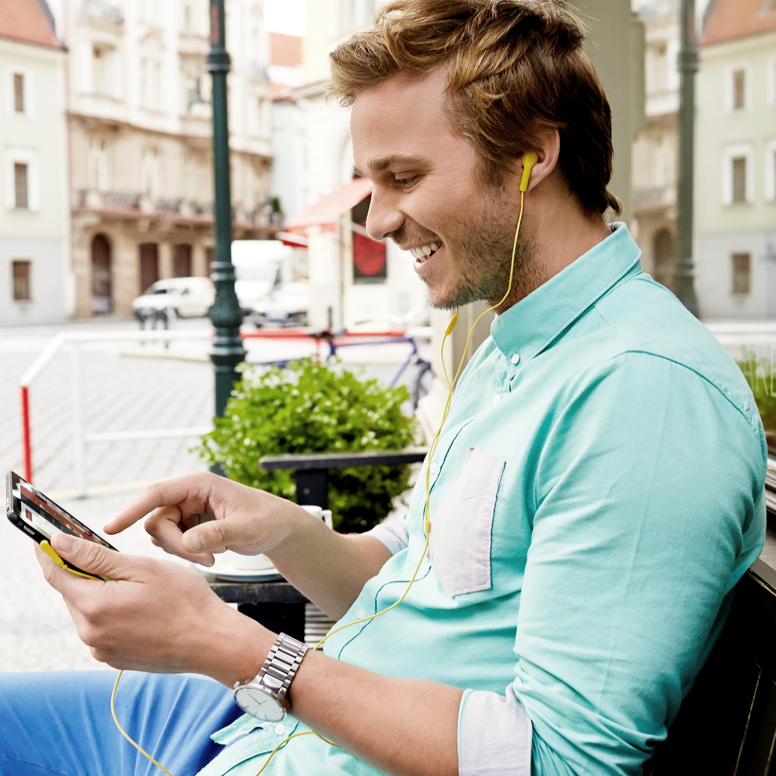 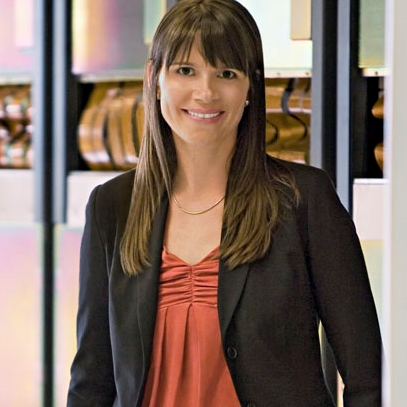 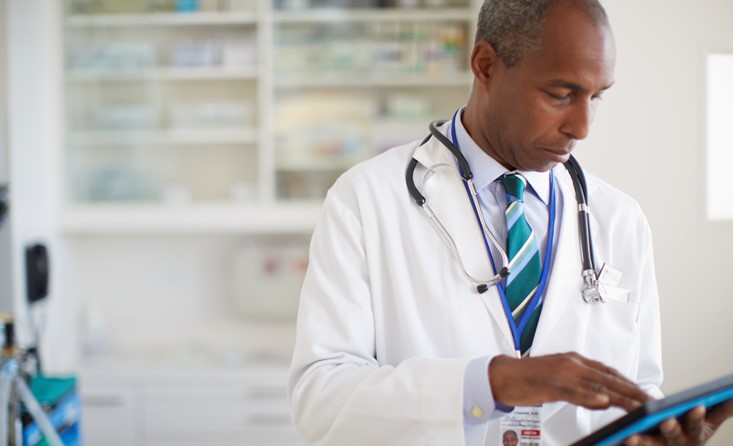 Consumer devices
Business users
Special systems
Updates installed via Windows Update as they arrive
Keeping hundreds of millions of consumers up to date 
Large and diverse user base helps drive quality of the OS updates
BYOD devices are up to date & secure
Update their devicesafter features are validatedin the market
Examples: Air Traffic Control, Emergency Rooms
No new functionality on long term servicing branch 
Regular security updates 
Control with WSUS
Release Deployment Options
Windows Update (WU)
Windows Update for Business 
(WUB)
Windows System Update Services 
(WSUS)
Consumer devices
BYOD Scenarios
Test Machines
Knowledge Workers
Salesforce
Non mission critical systems
Special Systems 
Factory floor machines
Emergency Room systems
Managed for Continuous Innovation
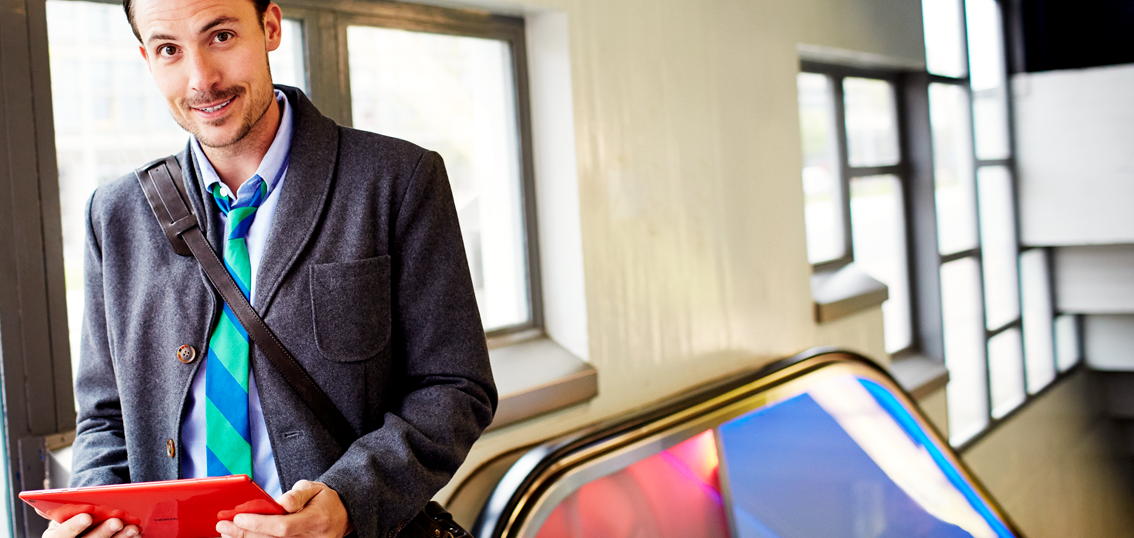 Get ready for Windows 10
Test Windows 10 Preview
Join the Windows Insider Program
Give your feedback
Profile your systems for                       WU for Business
Start your deployment plan
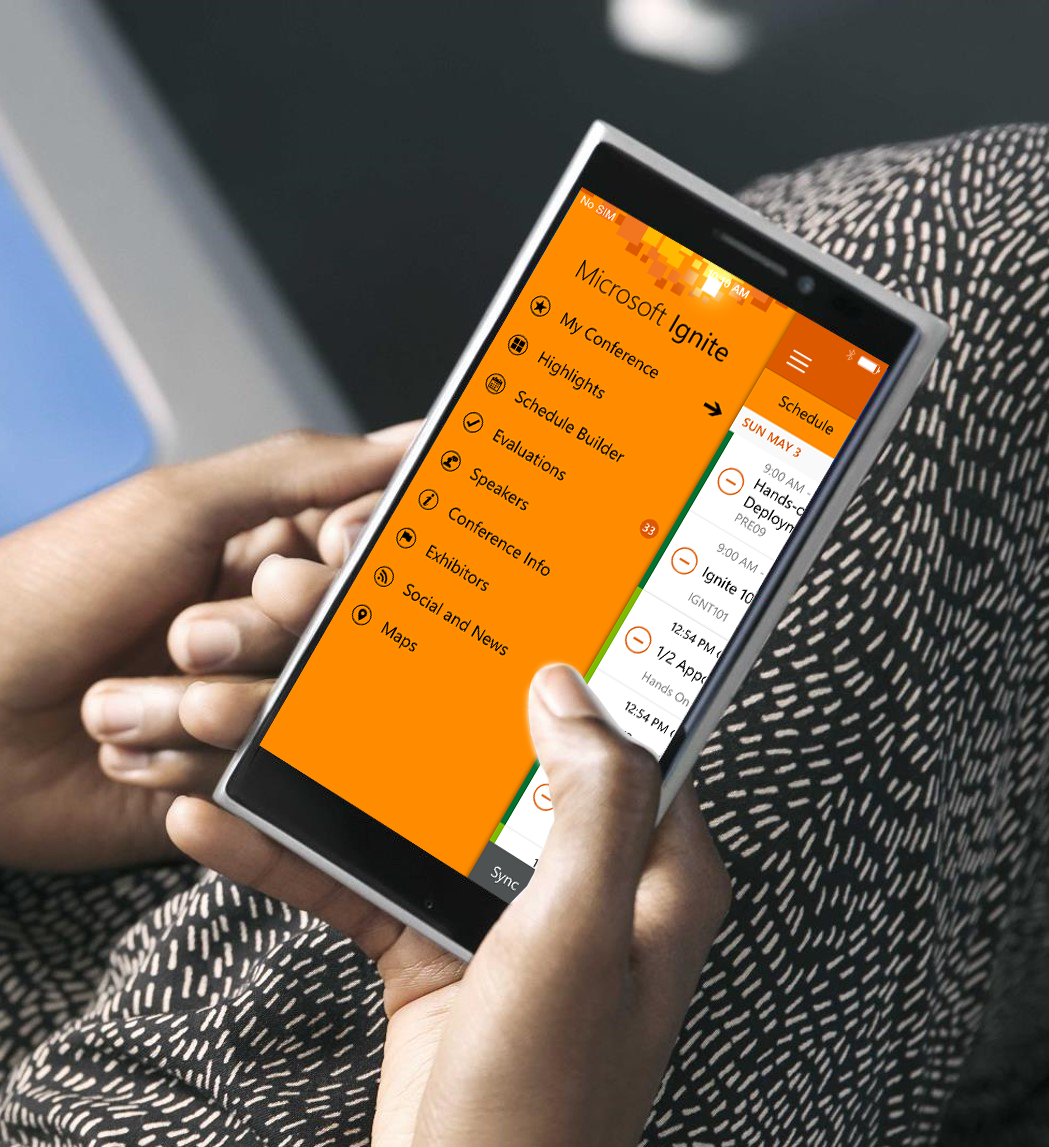 Please evaluate this session
Your feedback is important to us!
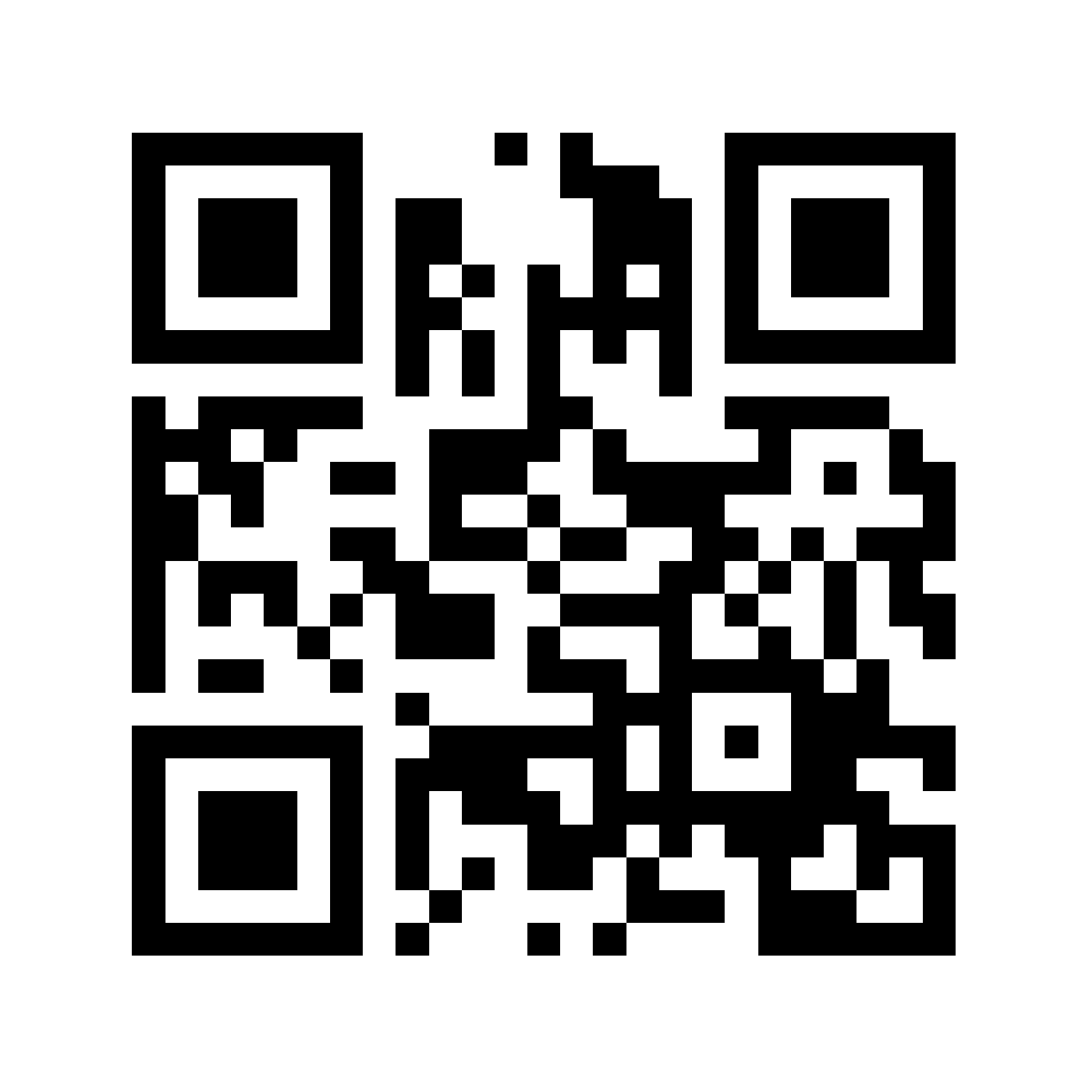 Visit Myignite at http://myignite.microsoft.com  or download and use the Ignite Mobile App with the QR code above.